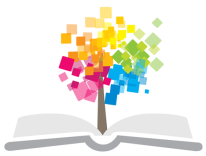 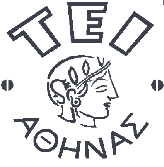 Ανοικτά Ακαδημαϊκά Μαθήματα στο ΤΕΙ Αθήνας
Παθολογική και Χειρουργική Νοσηλευτική ΙΙ (Ε)
Ενότητα 6: Δερματική Έλξη 
Ερωτήσεις Εργαστηρίου
Θεόδωρος Καπάδοχος
Τμήμα Νοσηλευτικής
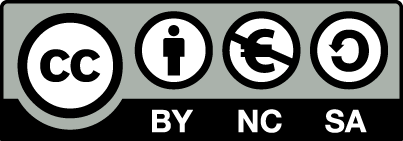 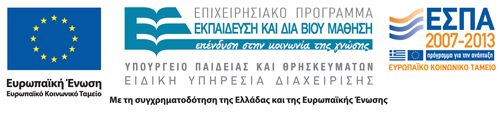 1. Τι είναι η δερματική έλξη;
Η δερματική έλξη είναι θεραπευτική αντιμετώπιση καταγμάτων ή και εξαρθρημάτων των κάτω άκρων και συνίσταται στην εφαρμογή  συνεχούς ελκτικής δύναμης στα κάτω άκρα με σκοπό την υπερνίκηση του μυϊκού σπασμού και του πόνου που ακολουθεί την μυοσκελετική κάκωση. Επιπλέον η εφαρμογή έλξης (βάρους) διατηρεί την σωστή ανατομική θέση και κατάσταση του άκρου και διευκολύνει την επούλωση.
1
2. Πότε εφαρμόζεται; (ενδείξεις);
Εφαρμόζεται σε κατάγματα των κάτω άκρων, σε φλεγμονές των αρθρώσεων και σε εξαρθρήματα (π.χ. εξάρθρημα μηριαίου σε παιδιά)
2
3. Τι ελέγχει ο νοσηλευτής πριν την εφαρμογή της δερματικής έλξης στον ασθενή; (1 από 3)
Ο νοσηλευτής ελέγχει την κατάσταση του δέρματος του άκρου στο οποίο θα εφαρμοστούν οι αυτοκόλλητοι επίδεσμοι. Το δέρμα θα πρέπει να είναι συνεχές χωρίς τραύματα ή εκδορές, χωρίς τρίχες και χωρίς άλλες βλάβες. Ελέγχει την νευραγγειακή κατάσταση του άκρου δηλαδή την αιμάτωση (φυσιολογικό χρώμα δέρματος και νυχιών, καλή θερμοκρασία, σφύξεις ραχιαίας και έσω κνημιαίας αρτηρίας) και την αισθητικότητα και κινητικότητα, ώστε να τα χρησιμοποιήσει ως σημείο αναφοράς για την μετά την εφαρμογή της έλξης αξιολόγηση του άκρου
3
4. Τι ελέγχει ο νοσηλευτής μετά  την εφαρμογή της δερματικής έλξης στον ασθενή; (2 από 3)
Μετά  την εφαρμογή της δερματικής έλξης στον ασθενή, ο  νοσηλευτής ελέγχει:
την νευραγγειακή κατάσταση του άκρου (αιμάτωση, αισθητικότητα και κινητικότητα).
το δέρμα στο σημείο εφαρμογής των αυτοκόλλητων ταινιών για τυχόν βλάβη, αλλεργική αντίδραση στα υλικά και  τραύματα από τις δυνάμεις  αποκόλλησης λόγω της συνεχούς πλευρικής έλξης. 
την ευθυγράμμιση του μέλους και τυχόν παραμόρφωση ή βράχυνση του μέλους.
4
4. Τι ελέγχει ο νοσηλευτής μετά  την εφαρμογή της δερματικής έλξης στον ασθενή; (3 από 3)
την ένταση του πόνου του ασθενή (φυσιολογικά θα πρέπει να είναι μειωμένος). 
Το βάρος (έλξη) να μην ακουμπά πουθενά και να κρέμεται συνεχώς ελεύθερο, την διατήρηση των  τροχαλιών  και των σκοινιών σταθερών.
5
5. Τι περιλαμβάνει η φροντίδα του ασθενή μετά την εφαρμογή της δερματικής έλξης;
Περιλαμβάνει την περιποίηση του άκρου (καθαριότητα με ήπιους χειρισμούς), την εξασφάλιση άνετης θέσης και εξυπηρέτησης των φυσικών αναγκών του  ασθενή επί κλίνης, την διεξαγωγή ήπιων «ασκήσεων» τύπου κάμψης- έκτασης των δακτύλων και του άκρου πόδα (εκγύμναση της γαστροκνημίας  και  την πρόληψη εν τω βάθει φλεβοθρόμβωσης), πρόληψη κατακλίσεων κλπ  Είναι ζωτικής σημασίας η διατήρηση σταθερής της ελκτικής δύναμης και της σωστής θέσης των σκοινιών και των τροχαλιών.
6
6. Τι περιλαμβάνει η ενημέρωση - εκπαίδευση του ασθενή με δερματική έλξη;
Ο ασθενής ενημερώνεται για το σκοπό εφαρμογής της έλξης, τη σημασία της ευθυγράμμισης του μέλους, τη σημασία της εφαρμογής του συγκεκριμένου βάρους και των ασκήσεων . Του επισημαίνεται να μην αφαιρεί το βάρος, να μην μετακινεί τα σκοινιά και τις τροχαλίες. Εκπαιδεύεται πώς να κινεί το σώμα του (με περιορισμούς) με τη βοήθεια της τριγωνικής λαβής και του προσωπικού.
7
7. Σε ποιες αδρές κατηγορίες ταξινομούνται, με βάση το σχήμα τους, τα οστά;
Μακρά: Μηριαίο, κνημιαίο, βραχιόνιο
Βραχέα: Οστά καρπού, αστραγάλου
Πλατιά: Κρανιακά οστά, στέρνο, πλευρά
Ακανόνιστα: Σπονδυλικής στήλης, ορισμένα προσωπικά οστά
8
8. Ποια είναι τα τυπικά ανατομικά μέρη ενός μακρού οστού; (1 από 2)
Διάφυση: Το στέλεχος ή μακρύ, κύριο μέρος του οστού.
Επιφύσεις: Τα άκρα του οστού.
Μεταφύσεις: Οι περιοχές σε ένα ώριμο οστό, όπου η διάφυση ενώνεται με την επίφυση. Είναι η περιοχή στην οποία συντελείται η αύξηση του οστού.
Αρθρικοί χόνδροι: Μια λεπτή στιβάδα υαλώδους χόνδρου που καλύπτει τις επιφύσεις, όπου το οστό σχηματίζει άρθρωση με άλλο οστό.
Περιόστεο: Πυκνό, λευκό, ινώδες κάλυμμα γύρω από την επιφάνεια του οστού που δεν καλύπτεται από αρθρικό χόνδρο. Αποτελείται από δύο στιβάδες: Ινώδης και Οστεογόνος.
9
8. Ποια είναι τα τυπικά ανατομικά μέρη ενός μακρού οστού; (2 από 2)
Μυελική κοιλότητα: Ο χώρος μέσα στη διάφυση όπου περιέχει τον ωχρό μυελό στους ενήλικες.
Ενδόστεο: Το εσωτερικό περίβλημα της μυελικής κοιλότητας.
Συμπαγής οστίτης ιστός: Έχει λίγα κενά. Σχηματίζει μια στιβάδα γύρω από το σπογγιώδη οστικό ιστό και είναι παχύτερος στη διάφυση και λεπτότερος στις επιφύσεις.
Σπογγιώδης οστίτης ιστός: Το μέρος του μακρού οστού (κυρίως στις μεταφύσεις και στις επιφύσεις) όπου περιέχει μεγαλύτερα κενά, στα οποία βρίσκεται ο ερυθρός μυελός.
10
9. Είδη καταγμάτων:
Κλειστά κατάγματα, όπου δεν υπάρχει ανοιχτό τραύμα και διακρίνονται σε: 
Ατελή ή Ρωγμώδη
Απλά 
Συντριπτικά 
Ανοικτά κατάγματα ή επιπλεγμένα, όταν το σπασμένο άκρο του οστού διαπερνά την επιφάνεια του δέρματος.
11
10. Ποιο είναι το μέγιστο βάρος που μπορεί να εφαρμοστεί και ποια η μεγαλύτερη διάρκεια παραμονής της δερματικής έλξης σε ασθενή;
Το βάρος που θα εφαρμοστεί καθορίζεται γενικά από το σωματότυπο, το βάρος και την ηλικία του ασθενή. Το μέγιστο βάρος που μπορεί να εφαρμοστεί σε δερματική έλξη είναι 4,5Kg. Όταν εφαρμόζεται το μέγιστο βάρος, η μέγιστη διάρκεια παραμονής είναι 7 ημέρες. Όταν εφαρμόζεται μικρότερο βάρος και το δέρμα ελέγχεται τουλάχιστον 2 φορές την εβδομάδα, η μέγιστη διάρκεια παραμονής μπορεί να είναι 4-6 εβδομάδες.
12
Τι είναι η σκελετική έλξη και ποιες οι πιο σημαντικές επιπλοκές της;
Ονομάζεται η έλξη που εφαρμόζεται μέσω άμεσης σταθεροποίησης στο οστό. Για την σκελετική έλξη χρησιμοποιούνται ειδικές βελόνες (Kirschner και Steinmann), ειδικά πέταλα έλξης και ιμάντες άρσης βάρους με ειδικά βαρίδια. Σημαντικότερες επιπλοκές είναι η επιμόλυνση της βελόνας έλξης και η οστεομυελίτιδα (χρειάζεται αφαίρεση, χειρουργικό καθαρισμό, αντιβιοτική θεραπεία και τοποθέτηση νέας βελόνας σε άλλο σημείο). Άλλες συχνές επιπλοκές είναι, η διάταση των κατεαγόντων άκρων λόγω υπερβολική έλξης και η απραξία των νεύρων (νευραπραξία), επίσης λόγω υπέρμετρης έλξης του άκρου.
13
Τέλος Ενότητας
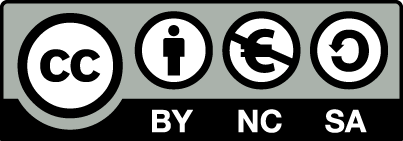 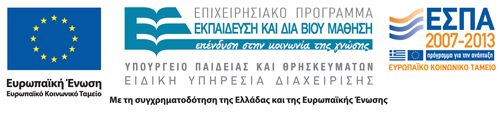 Σημειώματα
Σημείωμα Αναφοράς
Copyright Τεχνολογικό Εκπαιδευτικό Ίδρυμα Αθήνας, Θεόδωρος Καπάδοχος 2014. Θεόδωρος Καπάδοχος. «Παθολογική και Χειρουργική Νοσηλευτική ΙΙ (Ε). Ενότητα 6: Δερματική Έλξη, Ερωτήσεις Εργαστηρίου». Έκδοση: 1.0. Αθήνα 2014. Διαθέσιμο από τη δικτυακή διεύθυνση: ocp.teiath.gr.
Σημείωμα Αδειοδότησης
Το παρόν υλικό διατίθεται με τους όρους της άδειας χρήσης Creative Commons Αναφορά, Μη Εμπορική Χρήση Παρόμοια Διανομή 4.0 [1] ή μεταγενέστερη, Διεθνής Έκδοση.   Εξαιρούνται τα αυτοτελή έργα τρίτων π.χ. φωτογραφίες, διαγράμματα κ.λ.π., τα οποία εμπεριέχονται σε αυτό. Οι όροι χρήσης των έργων τρίτων επεξηγούνται στη διαφάνεια  «Επεξήγηση όρων χρήσης έργων τρίτων». 
Τα έργα για τα οποία έχει ζητηθεί άδεια  αναφέρονται στο «Σημείωμα  Χρήσης Έργων Τρίτων».
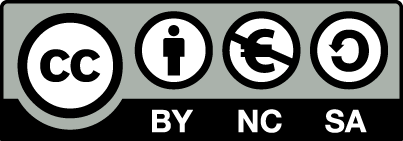 [1] http://creativecommons.org/licenses/by-nc-sa/4.0/ 
Ως Μη Εμπορική ορίζεται η χρήση:
που δεν περιλαμβάνει άμεσο ή έμμεσο οικονομικό όφελος από την χρήση του έργου, για το διανομέα του έργου και αδειοδόχο
που δεν περιλαμβάνει οικονομική συναλλαγή ως προϋπόθεση για τη χρήση ή πρόσβαση στο έργο
που δεν προσπορίζει στο διανομέα του έργου και αδειοδόχο έμμεσο οικονομικό όφελος (π.χ. διαφημίσεις) από την προβολή του έργου σε διαδικτυακό τόπο
Ο δικαιούχος μπορεί να παρέχει στον αδειοδόχο ξεχωριστή άδεια να χρησιμοποιεί το έργο για εμπορική χρήση, εφόσον αυτό του ζητηθεί.
Επεξήγηση όρων χρήσης έργων τρίτων
Δεν επιτρέπεται η επαναχρησιμοποίηση του έργου, παρά μόνο εάν ζητηθεί εκ νέου άδεια από το δημιουργό.
©
διαθέσιμο με άδεια CC-BY
Επιτρέπεται η επαναχρησιμοποίηση του έργου και η δημιουργία παραγώγων αυτού με απλή αναφορά του δημιουργού.
διαθέσιμο με άδεια CC-BY-SA
Επιτρέπεται η επαναχρησιμοποίηση του έργου με αναφορά του δημιουργού, και διάθεση του έργου ή του παράγωγου αυτού με την ίδια άδεια.
διαθέσιμο με άδεια CC-BY-ND
Επιτρέπεται η επαναχρησιμοποίηση του έργου με αναφορά του δημιουργού. 
Δεν επιτρέπεται η δημιουργία παραγώγων του έργου.
διαθέσιμο με άδεια CC-BY-NC
Επιτρέπεται η επαναχρησιμοποίηση του έργου με αναφορά του δημιουργού. 
Δεν επιτρέπεται η εμπορική χρήση του έργου.
Επιτρέπεται η επαναχρησιμοποίηση του έργου με αναφορά του δημιουργού
και διάθεση του έργου ή του παράγωγου αυτού με την ίδια άδεια.
Δεν επιτρέπεται η εμπορική χρήση του έργου.
διαθέσιμο με άδεια CC-BY-NC-SA
διαθέσιμο με άδεια CC-BY-NC-ND
Επιτρέπεται η επαναχρησιμοποίηση του έργου με αναφορά του δημιουργού.
Δεν επιτρέπεται η εμπορική χρήση του έργου και η δημιουργία παραγώγων του.
διαθέσιμο με άδεια 
CC0 Public Domain
Επιτρέπεται η επαναχρησιμοποίηση του έργου, η δημιουργία παραγώγων αυτού και η εμπορική του χρήση, χωρίς αναφορά του δημιουργού.
Επιτρέπεται η επαναχρησιμοποίηση του έργου, η δημιουργία παραγώγων αυτού και η εμπορική του χρήση, χωρίς αναφορά του δημιουργού.
διαθέσιμο ως κοινό κτήμα
χωρίς σήμανση
Συνήθως δεν επιτρέπεται η επαναχρησιμοποίηση του έργου.
Διατήρηση Σημειωμάτων
Οποιαδήποτε αναπαραγωγή ή διασκευή του υλικού θα πρέπει να συμπεριλαμβάνει:
το Σημείωμα Αναφοράς
το Σημείωμα Αδειοδότησης
τη δήλωση Διατήρησης Σημειωμάτων
το Σημείωμα Χρήσης Έργων Τρίτων (εφόσον υπάρχει)
μαζί με τους συνοδευόμενους υπερσυνδέσμους.
Χρηματοδότηση
Το παρόν εκπαιδευτικό υλικό έχει αναπτυχθεί στo πλαίσιo του εκπαιδευτικού έργου του διδάσκοντα.
Το έργο «Ανοικτά Ακαδημαϊκά Μαθήματα στο ΤΕΙ Αθήνας» έχει χρηματοδοτήσει μόνο την αναδιαμόρφωση του εκπαιδευτικού υλικού. 
Το έργο υλοποιείται στο πλαίσιο του Επιχειρησιακού Προγράμματος «Εκπαίδευση και Δια Βίου Μάθηση» και συγχρηματοδοτείται από την Ευρωπαϊκή Ένωση (Ευρωπαϊκό Κοινωνικό Ταμείο) και από εθνικούς πόρους.
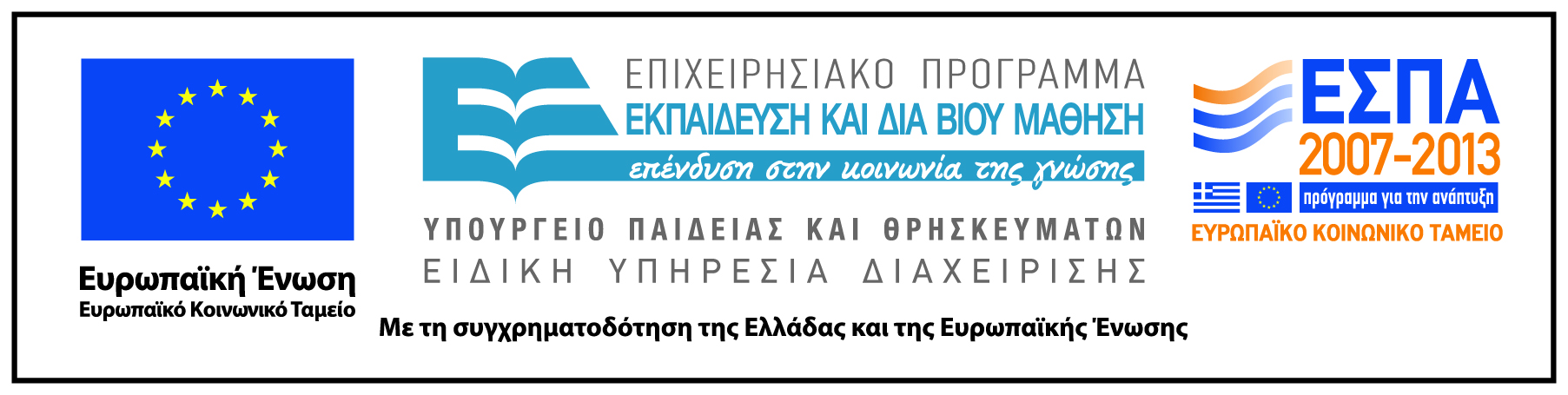